Direct reprogramming
Jana Bartoňková
Lukáš Bálek
Direct reprogramming
= transdiferenciace
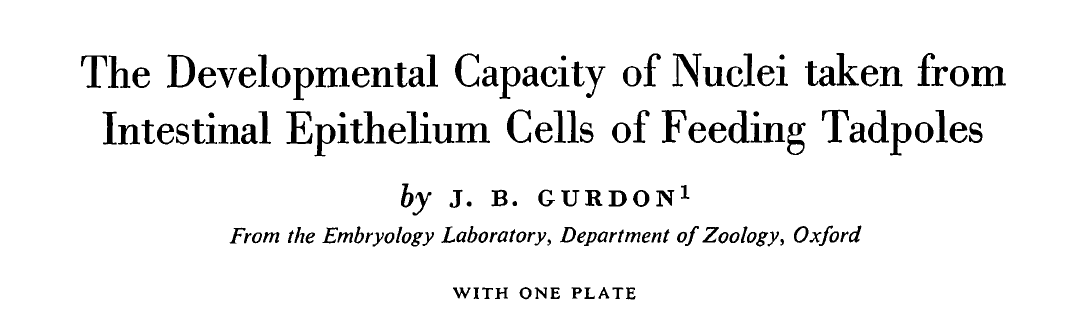 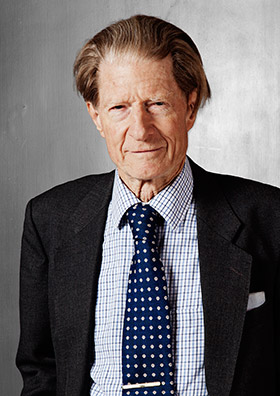 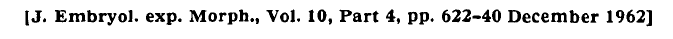 Nobelova cena 2012 (S. Yamanaka)
ICM
tisíce let
Fibroblast
Neuron
ICM
tisíce let
Fibroblast
hESC
1998
Neuron
ICM
tisíce let
Fibroblast
hESC
1998
iPSC
2006
Neuron
ICM
tisíce let
Fibroblast
hESC
1998
iPSC
2006
Neuron
můžeme…?!
náhrada/oprava buněk, tkání a orgánů


model nemoci na buněčné úrovni
Medicína
IN VITRO
IN VITRO
IN SITU
iPSC
Diferencovaná buňka
Transdiferenciace in vivo
Diferencovaná buňka
Transdiferencovaná buňka in vitro
Implantace
Implantace
Jak na to?
transkripční faktory
 epigenetické regulátory
 miRNA
 malé chemické molekuly
Jak na to?
transkripční faktory
- hodiny po transfekci
 stabilní i po odstranění stimulu
Jak na to?
epigenetické regulátory 
 Dnmt1 (Dhawan et al., 2011)
 Baf60c (Takeuchi and Bruneau, 2009)
- polycomb repressor complex 2 (PRC2) (Patel et al., 2012)
Jak na to?
miRNA
 miR-9/9 and miR-124 (Yoo et al., 2011)
 není tak efektivní jako TF
Jak na to?
malé chemické molekuly
 především u iPSC
 předmět výzkumu
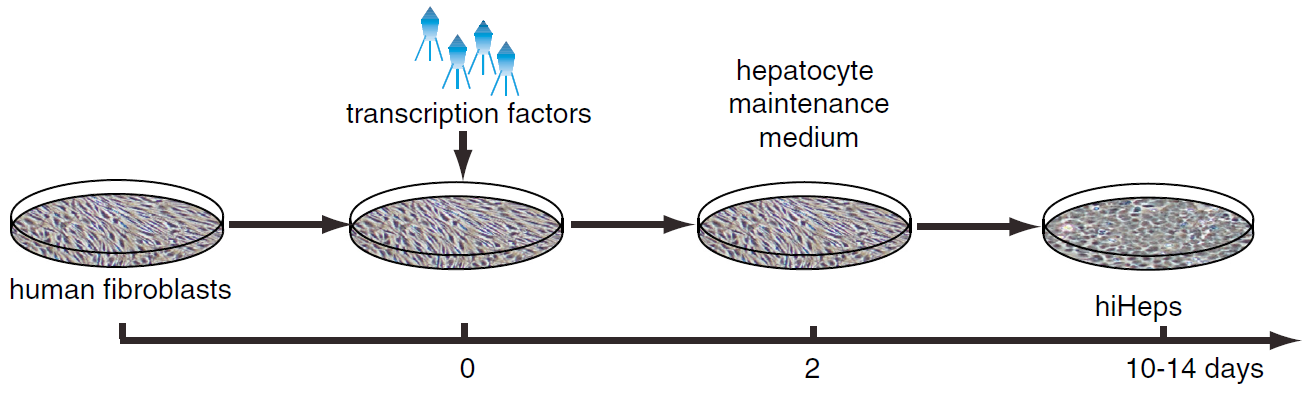 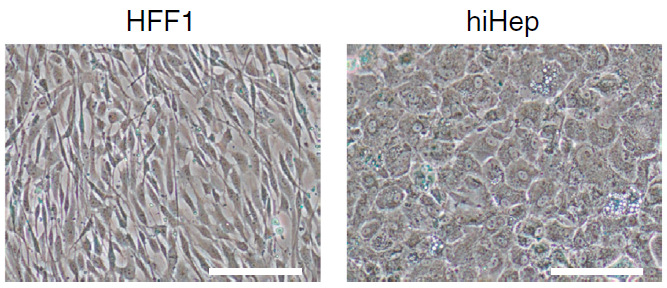 HFF = human fetal limb fibroblast
Huang P., Zhang L., Gao Y. et al. (2014). Cell Stem Cell 14, 370–384
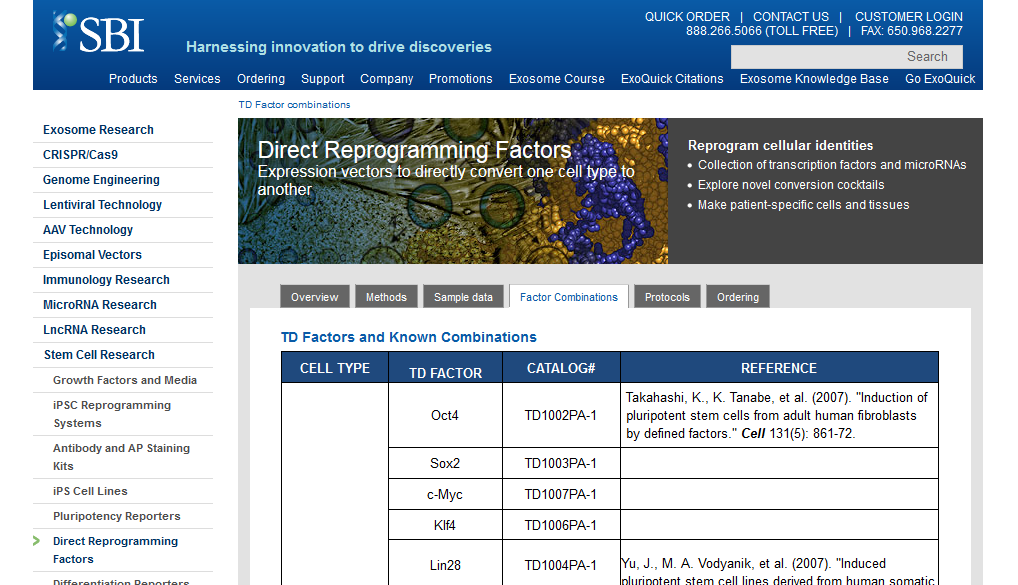 www.systembio.com
IN VITRO
Ieda, M., J. D. Fu, et al. (2010). "Direct reprogramming of fibroblasts into functional cardiomyocytes by defined factors." Cell 142(3): 375-86.
Tbx5, Mef2c, Gata-4, Mesp1
Kardiomyocyty
Efe, J. A., S. Hilcove, et al. (2011). "Conversion of mouse fibroblasts into cardiomyocytes using a direct reprogramming strategy." Nat Cell Biol 13(3): 215-22.
Oct4, Sox2, Klf4, C-Myc
Zhou, Q., J. Brown, et al. (2008). "In vivo reprogramming of adult pancreatic exocrine cells to beta-cells." Nature 455(7213): 627-32.
Ngn3, Pdx1, MafA, VP16
Pankreas
Szabo, E., S. Rampalli, et al. "Direct conversion of human fibroblasts to multilineage blood progenitors." Nature 468(7323): 521-6
Oct4, Gata1, Gata2, Gata3, Gata-4
Krevni
progenitory
Ivey, K. N. and D. Srivastava (2011).  MicroRNAs as regulators of differentiation and cell fate decisions." Cell Stem Cell 7(1): 36-41.
Osteoblasty
Mir-2861
IN VITRO
Vierbuchen, T., et al. (2010). "Direct conversion of fibroblasts to functional neurons by defined factors." Nature 463(7284): 1035-41.
Brn2, Ascl1, Mytl1, Zic1
Brn2, Ascl1, Mytl1, NeuroD1
Pang, Z. P., et al. (2011). "Induction of human neuronal cells by defined transcription factors." Nature 476(7359): 220-3.
Mir-9, Mir-124, Ascl1, Mytl1
Yoo, A. S., et al. (2011). "MicroRNA-mediated conversion of human fibroblasts to neurons." Nature 476(7359): 228-31.
Ascl1, Brn2, Mytl1, Lmx1a, FoxA2
Caiazzo, M.et al. (2011). "Direct generation of functional dopaminergic neurons from mouse and human fibroblasts." Nature 476(7359): 224-7.
Neurony
Ambasudhan, R., M. Talantova, et al. (2011). "Direct Reprogramming of Adult Human Fibroblasts to Functional Neurons under Defined Conditions." Cell Stem Cell 9(2): 113-8.
Mytl1, Brn2, Mir-124
Kim, J., J. A. Efe, et al. (2011). "Direct reprogramming of mouse fibroblasts to neural progenitors." Proc Natl Acad Sci. 108(19): 7838-43.
Oct4, Sox2, Klf4, C-Myc
IN VITRO
Pfisterer, U., A. Kirkeby, et al. (2011). "Direct conversion of human fibroblasts to dopaminergic neurons." Proc Natl Acad Sci.108(25):10343-8.
Dopaminergní
neurony
Ascl1, Brn2, Mytl1, Foxa2, Lmx1a
Son, E. Y., J. K. Ichida, et al. (2011). "Conversion of Mouse and Human Fibroblasts into Functional Spinal Motor Neurons." Cell Stem Cell.
Motorické
neurony
Lhx3, Ascl1, Brn2, Mytl1, Ngn2, Hb9, Isl1, NeuroD1
Huang, P., Z. He, et al. (2011). "Induction of functional hepatocyte-like cells from mouse fibroblasts by defined factors." Nature 475(7356): 386-9.
Gata-4, HNF1-alpha, Foxa3
Sekiya, S. and A. Suzuki (2011). "Direct conversion of mouse fibroblasts to hepatocyte-like cells by defined factors." Nature 475(7356): 390-3.
HNF4-alpha, Foxa1, Foxa2, Foxa3
Hepatocyty
Huang P., Zhang L., Gao Y. et al.(2014). Direct Reprogramming of Human Fibroblasts to Functional and Expandable Hepatocytes. Cell Stem Cell 14, 370–384
Foxa3, HNF1A, HNF4A
IN SITU
2008 D. Melton: exokrinní buňky slinivky břišní > beta buňky (Ngn3, Pdx1 a Mafa)

2012 D. Srivastava: fibroblasty z jizvy srdce po infaktu > bijící kardiomyocyty (Gata4, Mef2c and Tbx5)

2014 Guo: gliové  buňky > neurony (NeuroD1)

2015 Weider: satelitní gliové buňky > oligodendrocyte-like buňky (Sox10)
Překážky ve využítí
udržení/expanze buněk
 nízká efektivita
 bezpečnost použití
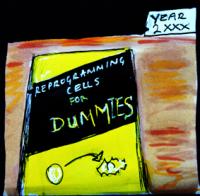